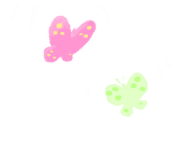 ФЭМП в подготовительной группе «Занимательная математика»
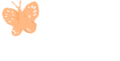 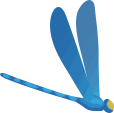 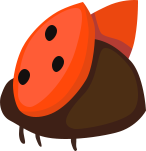 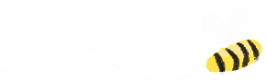 2021г.
Выполнила: Матвеева Э.В.
6
задание №1сколько?
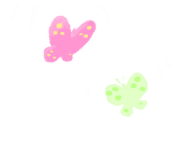 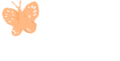 8
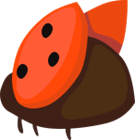 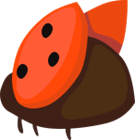 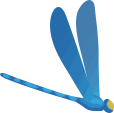 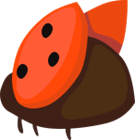 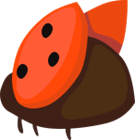 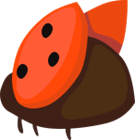 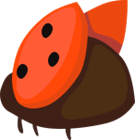 9
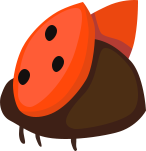 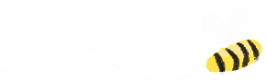 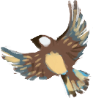 задание №2сколько?
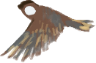 10
8
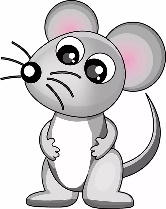 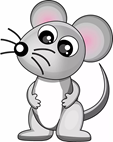 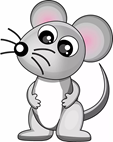 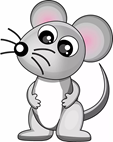 9
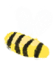 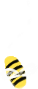 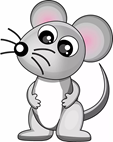 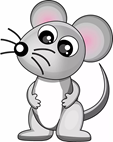 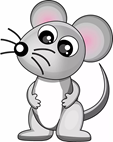 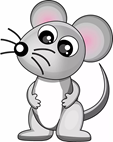 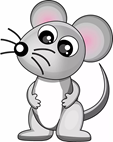 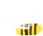 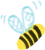 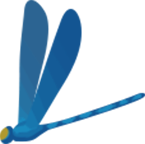 задание №3сколько сторон у фигуры?
4
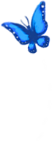 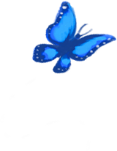 3
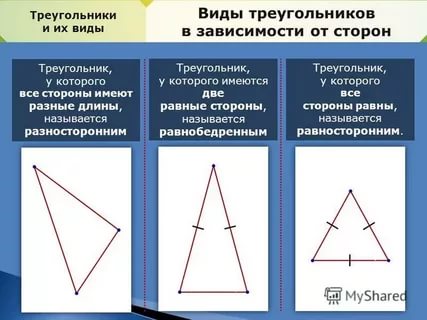 5
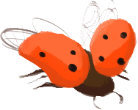 задание №4последовательность времен года1  3
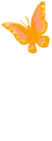 1;2;4;3
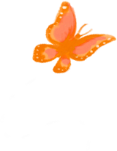 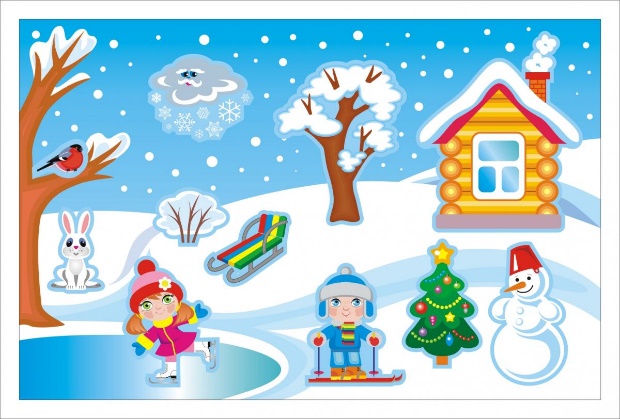 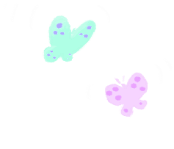 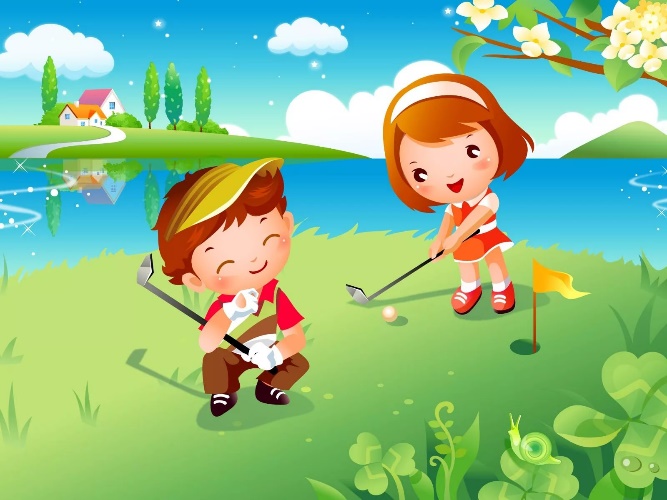 1;2;3;4
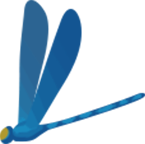 2
3;4;1;2
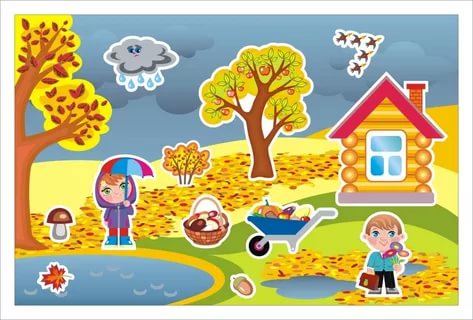 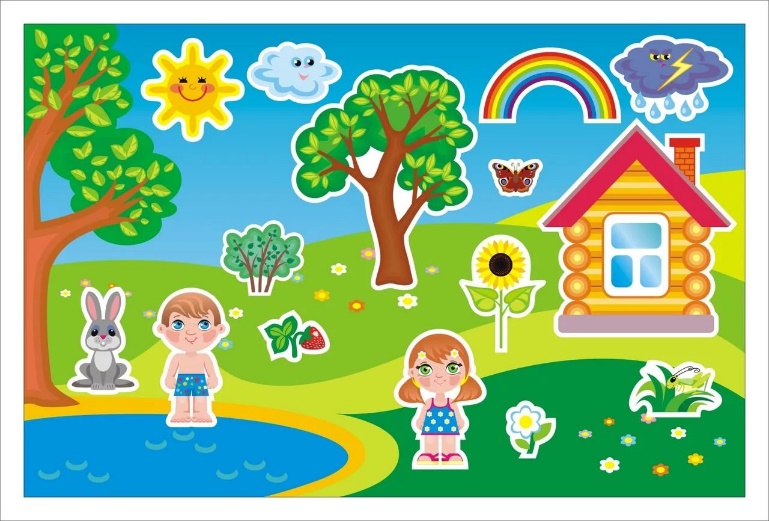 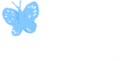 4
да
задание №5последовательность:утро, день, ночь, вечер-правильно?
нет
Не знаю
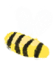 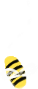 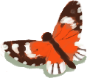 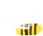 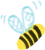 задание №6март, апрель,майкакое время года?
лето
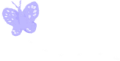 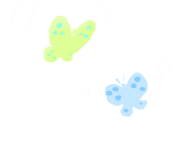 зима
весна
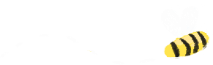 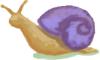 задание №7понедельниквторниксреда…….. пятницасубботавоскресенье
четверг
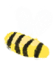 пятница
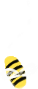 вторник
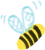 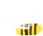 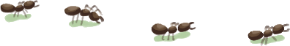 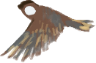 8
задание №8задача.На ветке сидело 5 воробушек. 3 воробья улетели. Сколько осталось?
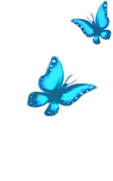 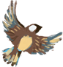 2
1
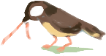 не знаю
задание №9что выше?
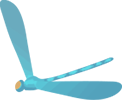 ель
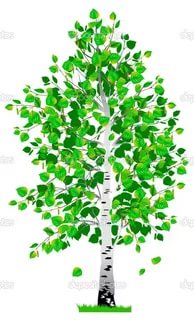 Береза
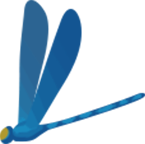 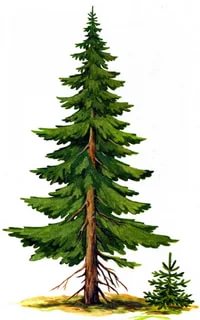 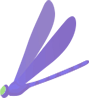 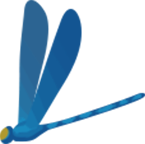 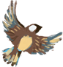 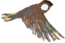 4
задание №10«Отгадай-ка»Это число на один больше 3 и на один меньше 5
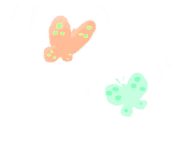 6
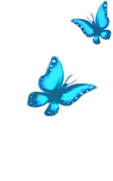 2
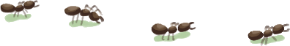 Молодцы!